OFICINA ASESORA DE TECNOLOGÍAS DE LA INFORMACIÓN Y LAS COMUNICACIONES
OBJETIVO GENERAL
Jefatura
Sección de  Gestión Servicios Tecnológicos
Sección  Gestión de Sistemas de Información
Sección  Gestión  Uso y Apropiación de TIC, TAC Y TEP
Sección de Análisis y Seguridad de la Información
OBJETIVO
Asesorar, orientar, dirigir, coordinar y ejecutar las políticas planes , programas y proyectos  de tecnología, garantizando la alineación con la estrategia, el plan de acción institucional, los procesos misionales y de apoyo, promoviendo la generación de valor estratégico, generar información  que aporte valor a la toma decisiones, desarrollo y mantenimiento de los sistemas de información, gestionar la tecnología como un servicio y promover el uso y apropiación  de las TIC de manera tal que contribuyan al fortalecimiento y crecimiento de la universidad.
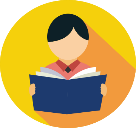 GRUPO DE INTERÉS
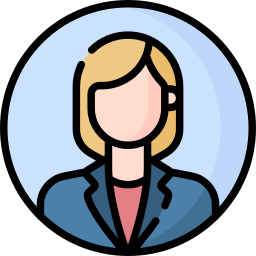 Estudiantes
FITIC
Personal Administrativo
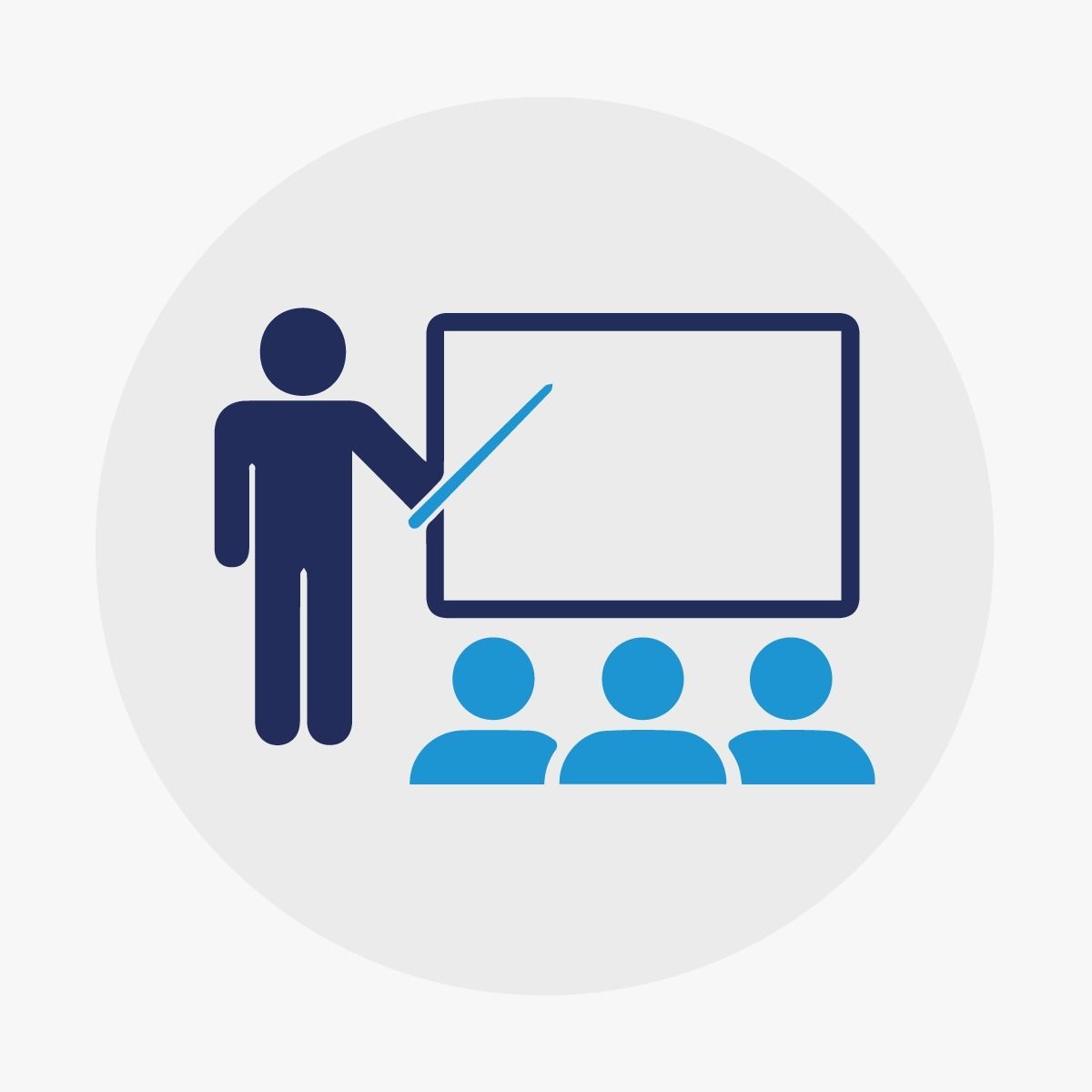 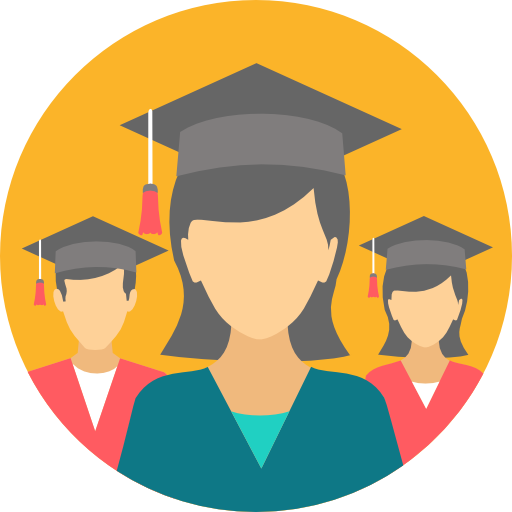 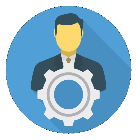 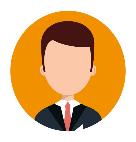 Docentes
Egresados
Directivos
Alta Dirección
GESTION ESTRATEGICA DE TIC
Gestión
de información
Sistemas de información
Gobierno TI
Servicios
tecnológicos
Estrategia 
de TIC
Uso y apropiación
SISTEMAS DE INFORMACIÓN
Servicios
colaborativos
Portal Ciudadanos
Portal Estudiantes
Portal Funcionarios
Portal  Profesores
Sistema
Misional
Sistema  Misional
Portal  informativo
Contratación
Infraestructura
RR.HH.
Portal  Trámites
Servicios  tecnológicos
Gestión  documental
Administrativo  y financiero
Sistema  Misional
Sistema
Misional
Estrategia y  seguimiento
Gestión de calidad
Auditoría
Apoyo administrativo
ERP financiero
Gestión documental
Recursos humanos
Servicios tecnológicos
Sistemas misionales 
Académico, Investigación y Proyección social
Sistemas informativos digitales
Portal informativo, Estudiantes, Profesores, Ciudadanos, Funcionarios y Trámites
Sistemas de direccionamiento
Gestión de calidad
Estratégico y seguimiento
Fuente: Oficina Asesora de Tecnologías de la Comunicación y la Información, abril/2019.
ECOSISTEMA DE INFORMACIÓN DIGITAL
El Ecosistema de Información Digital Institucional, es la integración de los sistemas de información de la universidad en un solo flujo de trabajo. 

Transformación de todos los flujos de trabajo de la Universidad un sistema de información
RECURSOS TECNOLOGÍAS DE LA INFORMACIÓN
Welcome
To Our Presentation
Para la vigencia 2024 se va a realizar la actualización tecnológica de 1500 equipos de cómputo de la siguiente forma: 

Laboratorios: 265 equipos
Aulas de Clase: 683
Docentes  432
Administrativos: 120
Fuente: Oficina Asesora de TIC, octubre/2019.
INFRAESTRUCTURA CENTRO DE DATOS
Centro de Datos Calle 100
5 Racks
2 Firewalls
2 Balanceadores de Carga
3 Servidores Sparc T7
10 Servidores X6-2
8 Equipos de Almacenamiento 
1 Robot de Cintas de Backup
4 Switches 
2 UPS
2 Aires Acondicionados
1 Sistema de Monitoreo Ambiental
1 Sistema de Control de Acceso y CCTV
1 Sistema de Detección y Control de Incendios

Centro de Datos Campus Nueva Granada
2 Racks
2 Firewalls
1 Balanceadores de Carga
2 Servidores Sparc T7
4 Servidores X6-2
2 Equipos de Almacenamiento 
2 Switches 
1 Aires Acondicionados
1 Sistema de Monitoreo Ambiental
1 Sistema de Control de Acceso y CCTV
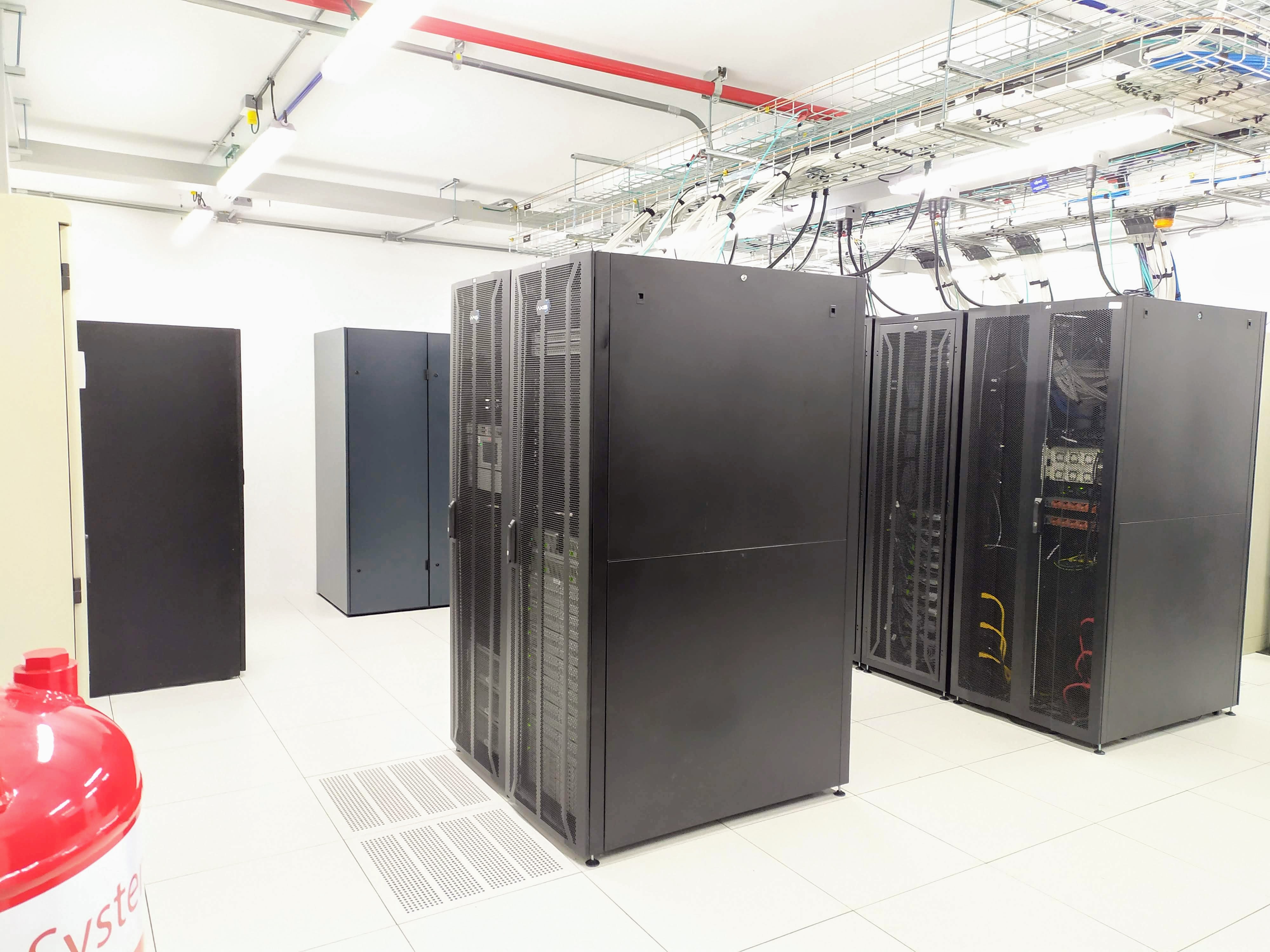 ACCESO INTERNET
Canal de Datos redúndate de 2 G
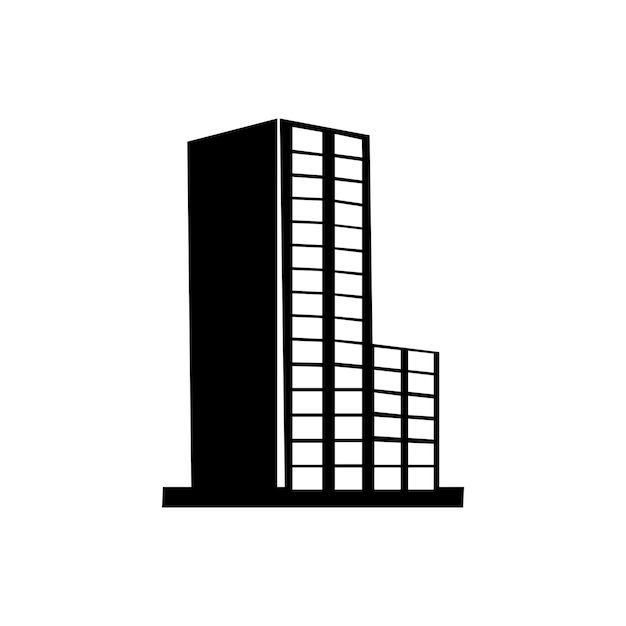 Sede Facultad
de Medicina
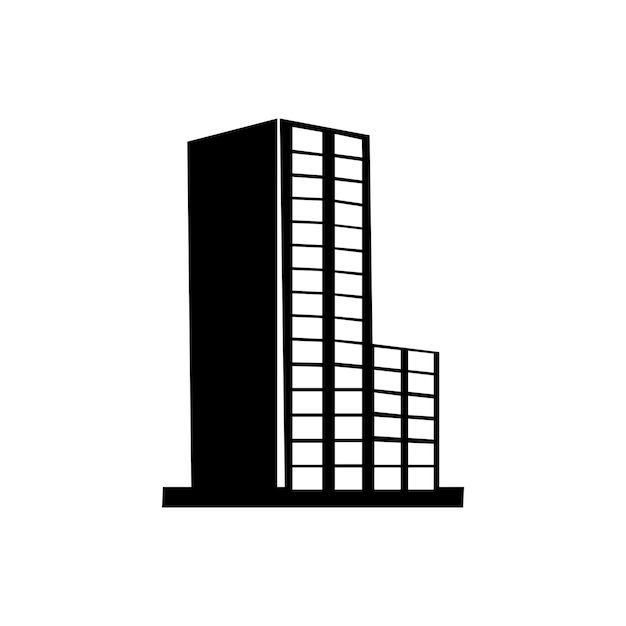 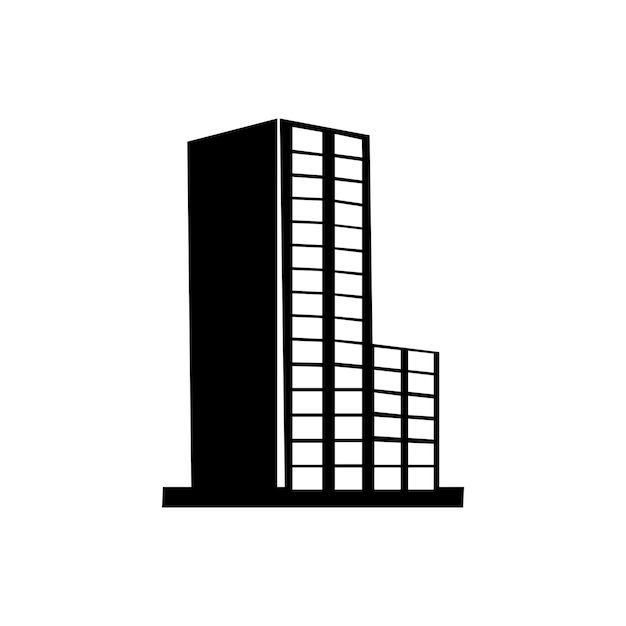 Canal de Internet redúndate de 2 G
Canal de Internet redúndate de 2 G
Internet
Sede Bogotá Calle 100
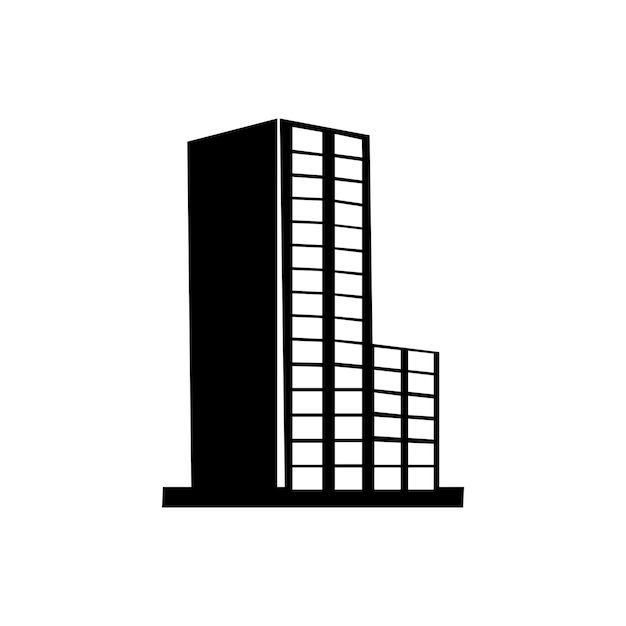 Sede Campus Nueva Granada
Canal de Datos redúndate de 2 G
Edificio de Posgrados